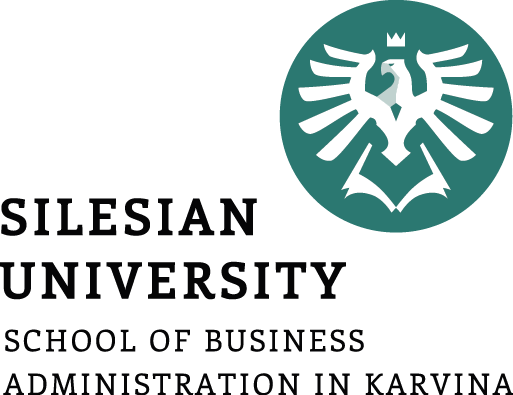 Capital Structure and Financial Leverage
Ing. Žaneta Rylková, Ph.D.
Managerial Economics
Optimal Capital Structure
Model Example:
Calculate at which level of indebtedness there is an optimal capital structure, if the values of the cost of owned and foreign capital for the appropriate level of indebtedness are known. (see table below). Income tax is 24%.
Optimal Capital Structure
Economic problem 1
Company, which has EBIT of CZK 4 000 000, uses a total capital of 16 million CZK. How does the financial leverage of the company operate, if the interest rate of the debt is 9% p. a.?
4
Economic problem 1
5